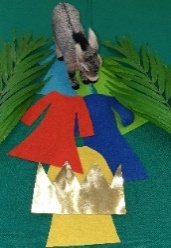 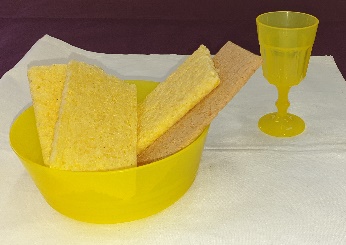 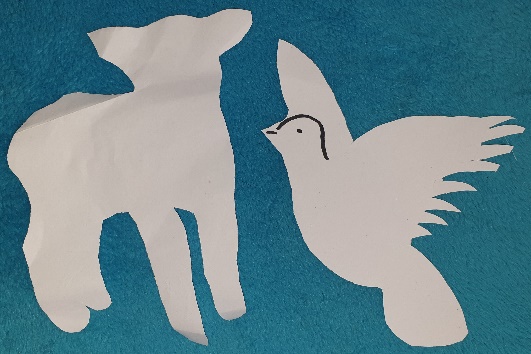 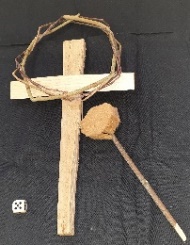 PPP Modul 1 Fasten und Opfern damals und heute
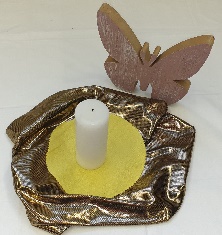 PassionStudienleiterin Susanne GärtnerRPI Mainz
Passion
2.

Anteilnahme
Aufopferung
Begeisterung
Eifer
Einsatz[bereitschaft]
Feuereifer
Hingabe
Hingebung
[innere] Beteiligung
Leidenschaft
Opferbereitschaft
Inbrunst
Engagement
Enthusiasmus
1.

Element
Hobby
Liebhaberei
Lieblingsbeschäftigung
Neigung
Steckenpferd
Passion
3. 
Kreuzesweg
Leiden
Leidensgeschichte
Martyrium
Dornenweg
Passion
Die Passionszeit deuten und verstehen
Die Leidenschaft und Liebe Gottes
für den Menschen 
deuten und verstehen.
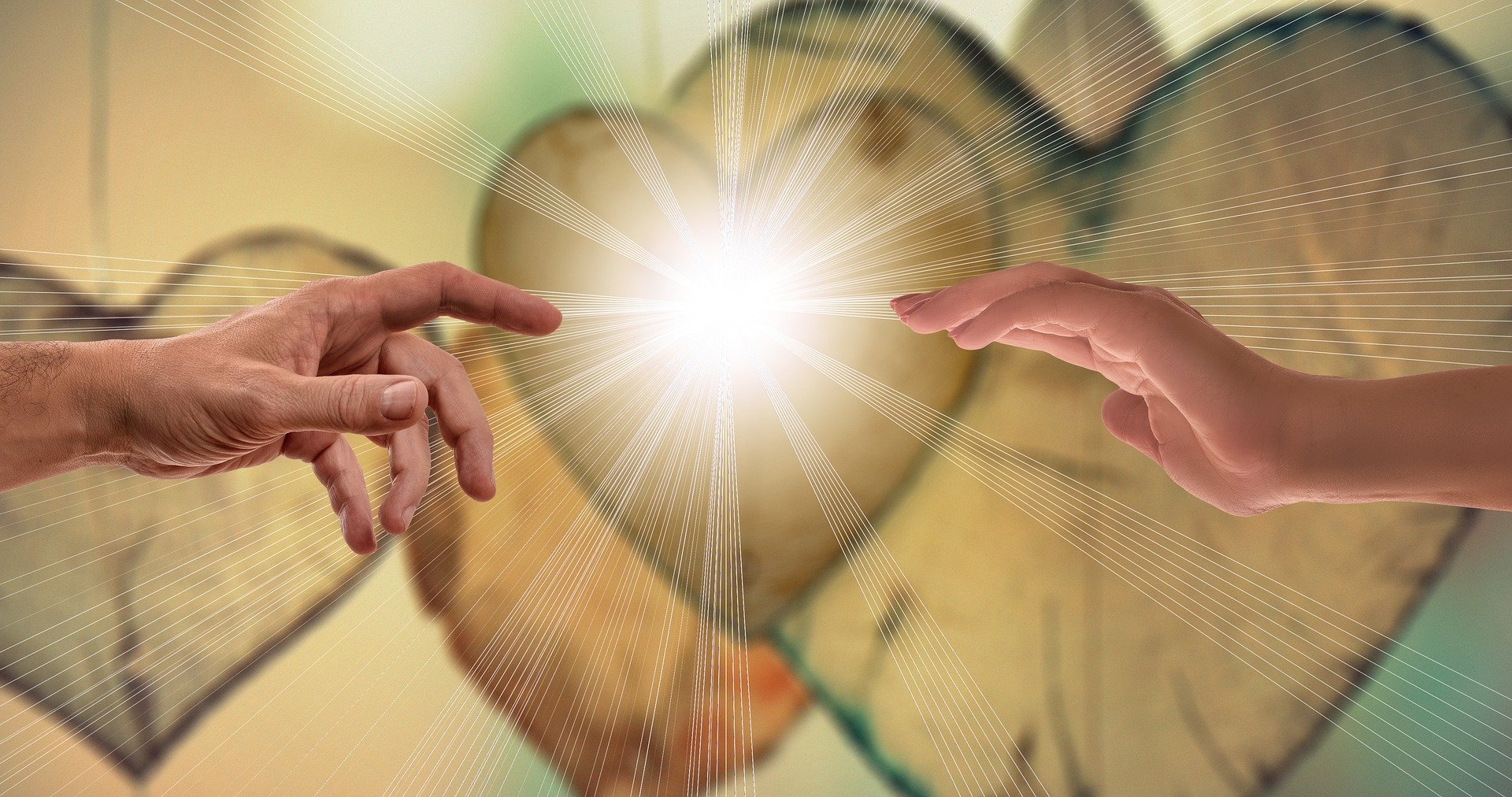 Passionszeit - Fastenzeit: 
Auf Dinge verzichten, 
um Zeit zu haben über die Leidenschaft und Liebe Gottes zu meditieren.
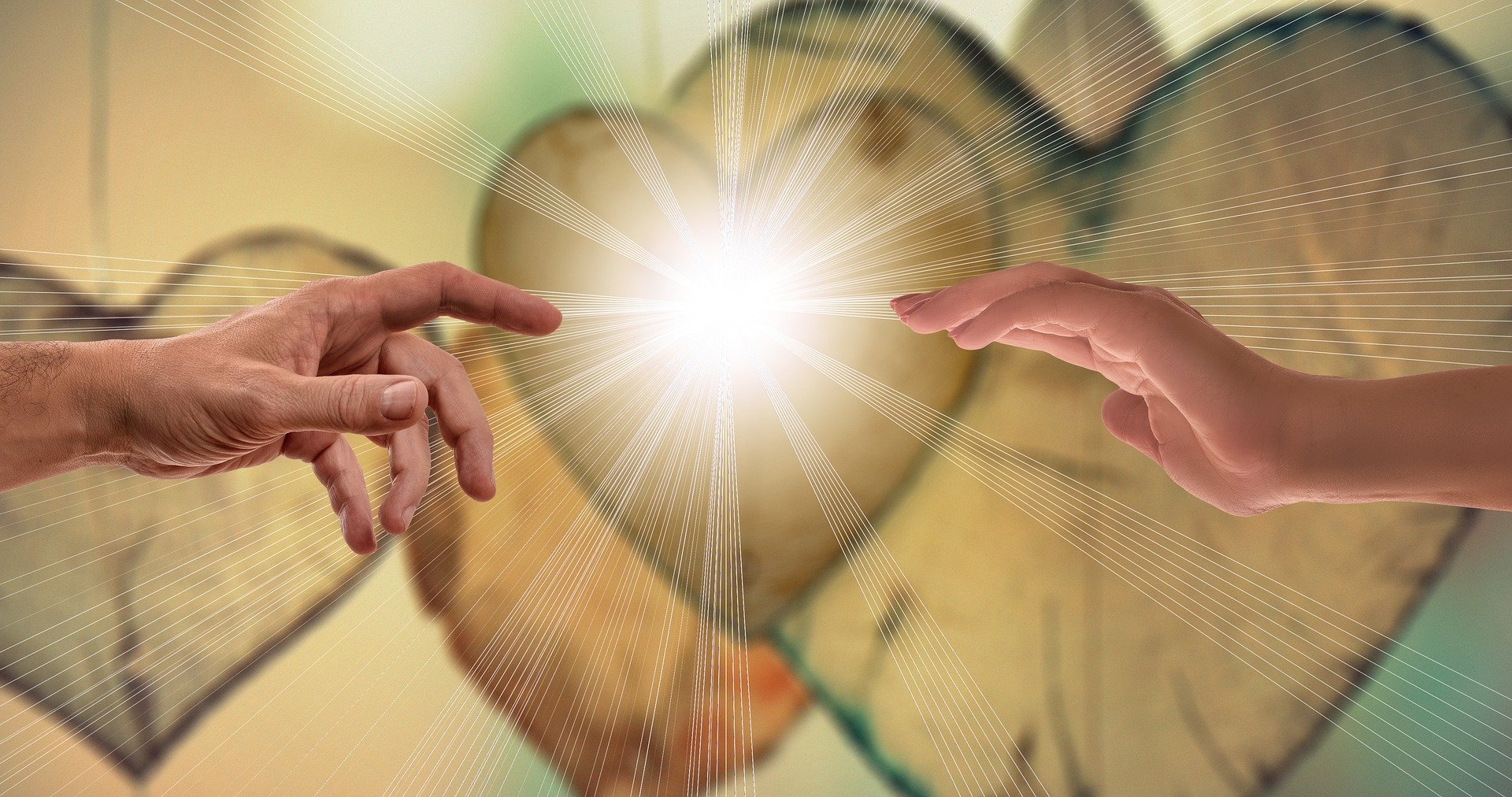 Passion
Der Grund der Liebe Gottes zum Menschen liegt nicht imMenschen, sondern allein in Gott selbst.

Der Grund aus dem wir als wirkliche Menschen leben dürfen 
und den wirklichen Menschen neben uns lieben dürfen, 
liegt wiederum allein in der Menschwerdung Gottes,
 in der unergründlichen Liebe Gottes zum Menschen. D. Bonhoeffer
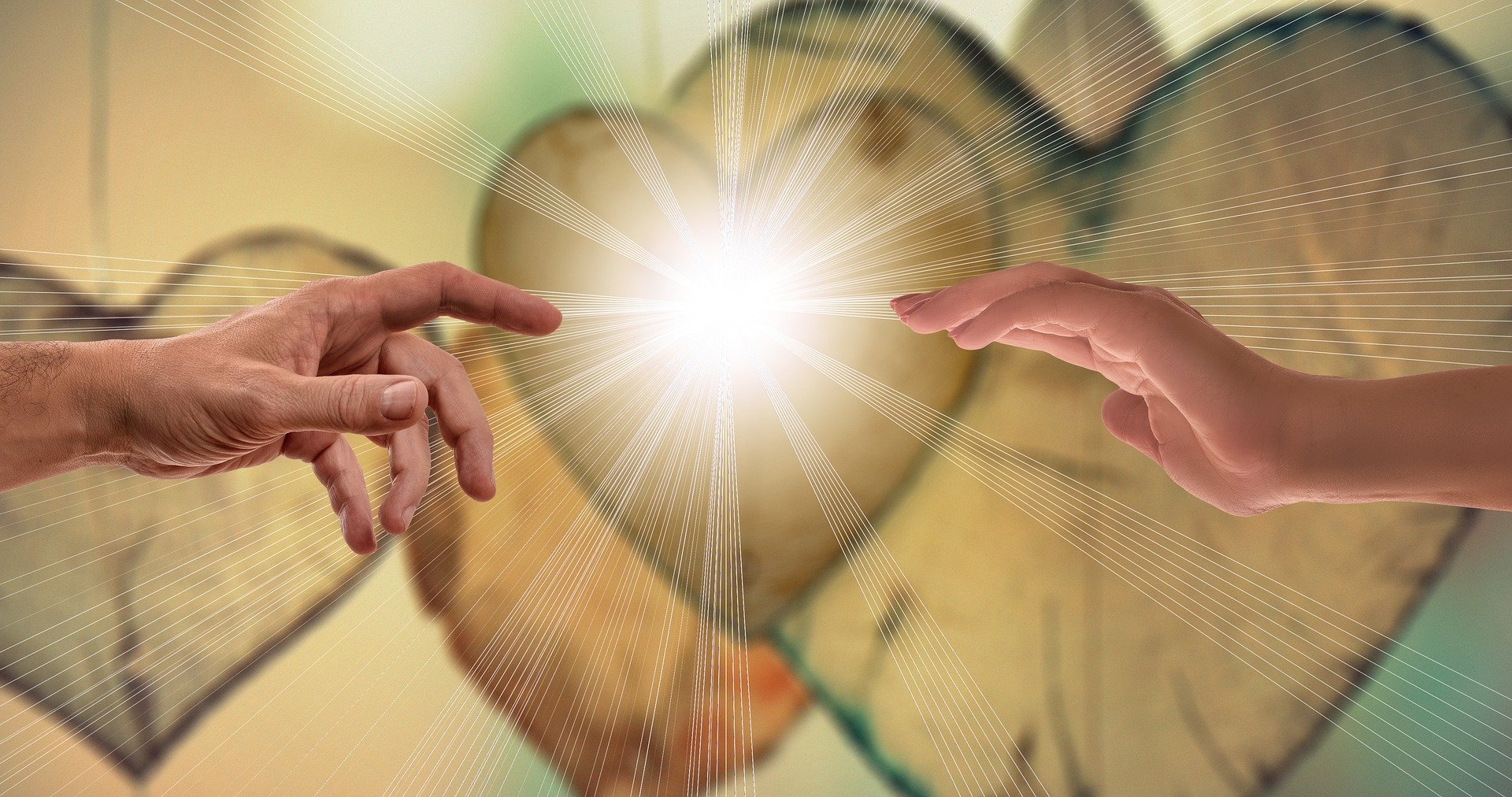 Passion
Passionszeit - Fastenzeit: 
Auf Dinge verzichten, um Zeit zu haben über die Leidenschaft und Liebe Gottes zu meditieren.
Um Zeit zu haben, das Geheimnis der Liebe Gottes zu den Menschen neu zu entdecken und zu begreifen.
Fasten heißt Verzichten
Darauf kann ich nicht verzichten!
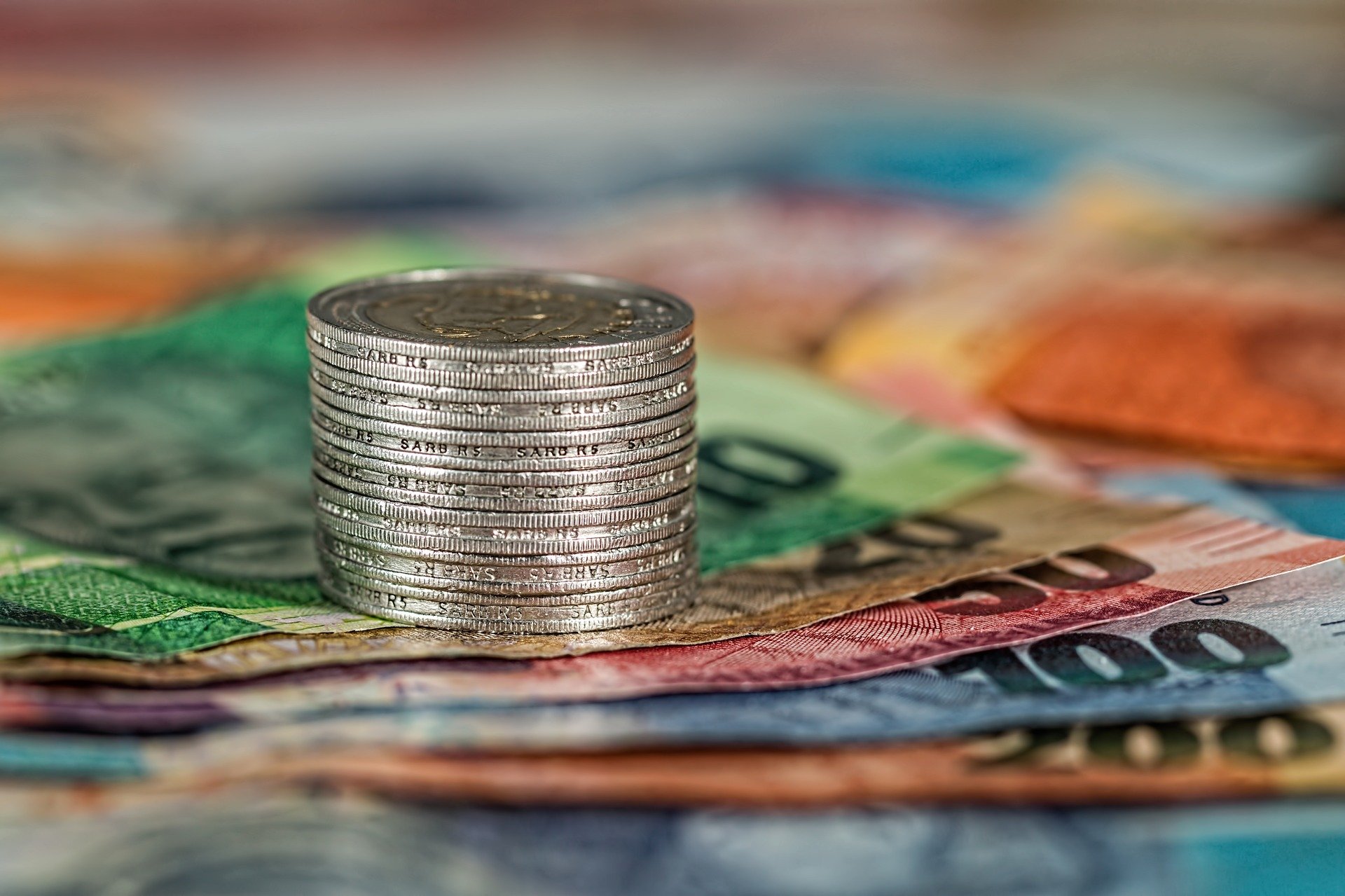 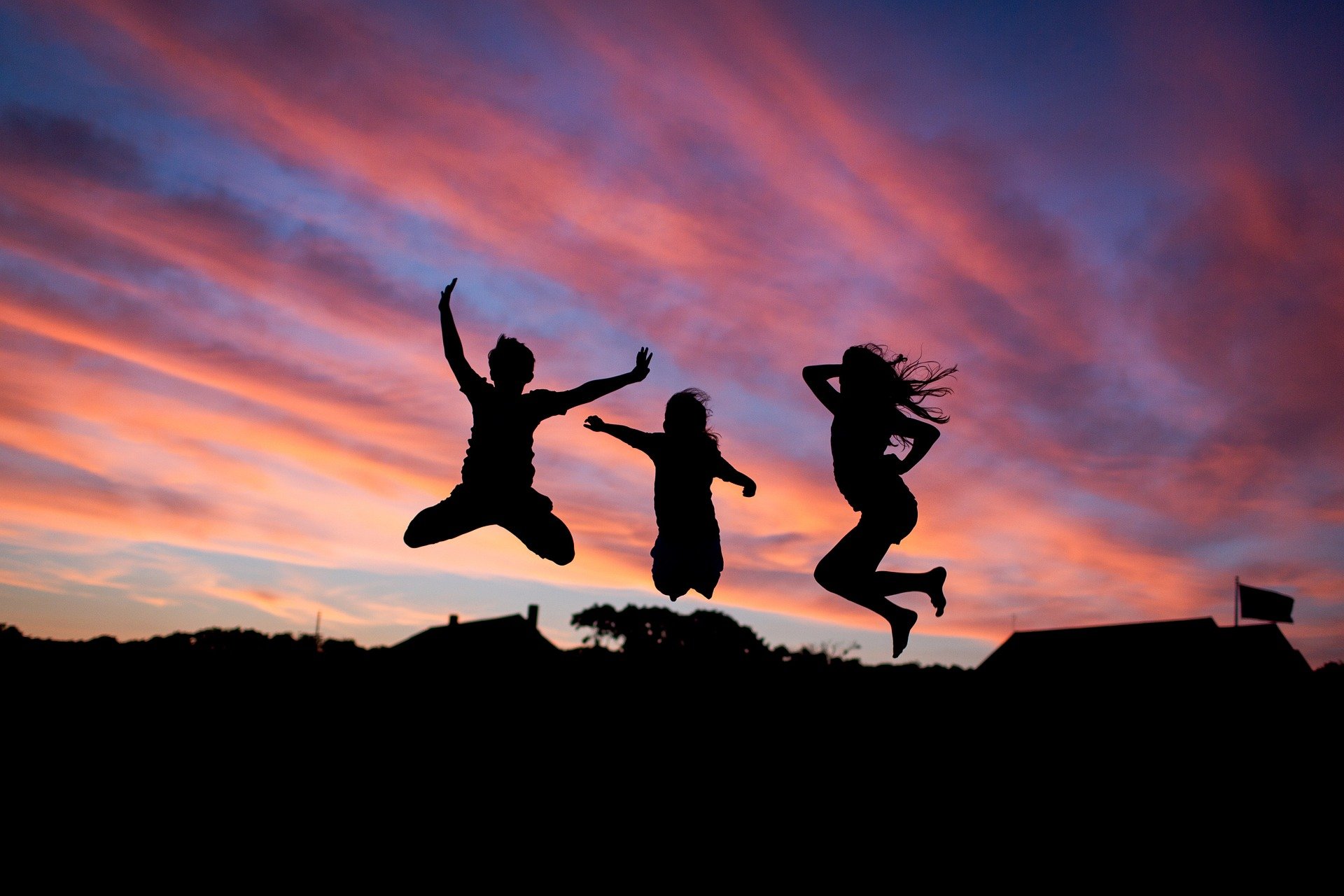 Das brauche ich immer:
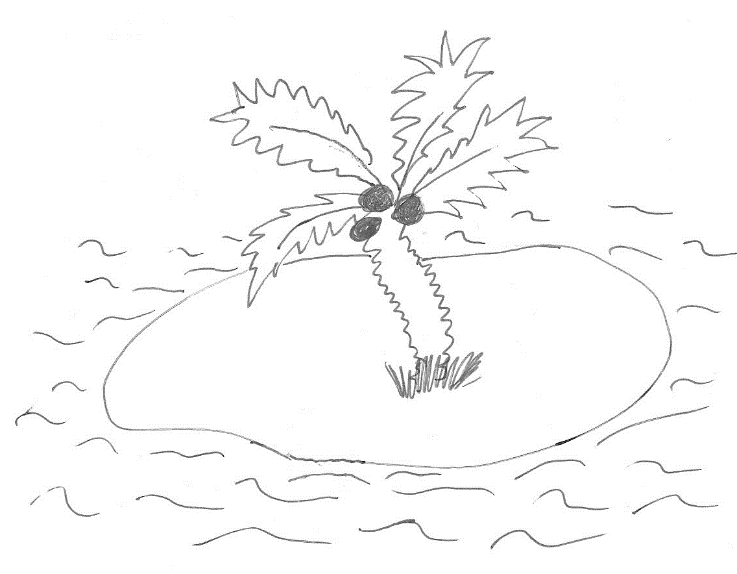 Auf Dinge verzichten,
 um etwas Schönes, Neues und Unbekanntes zu erleben!
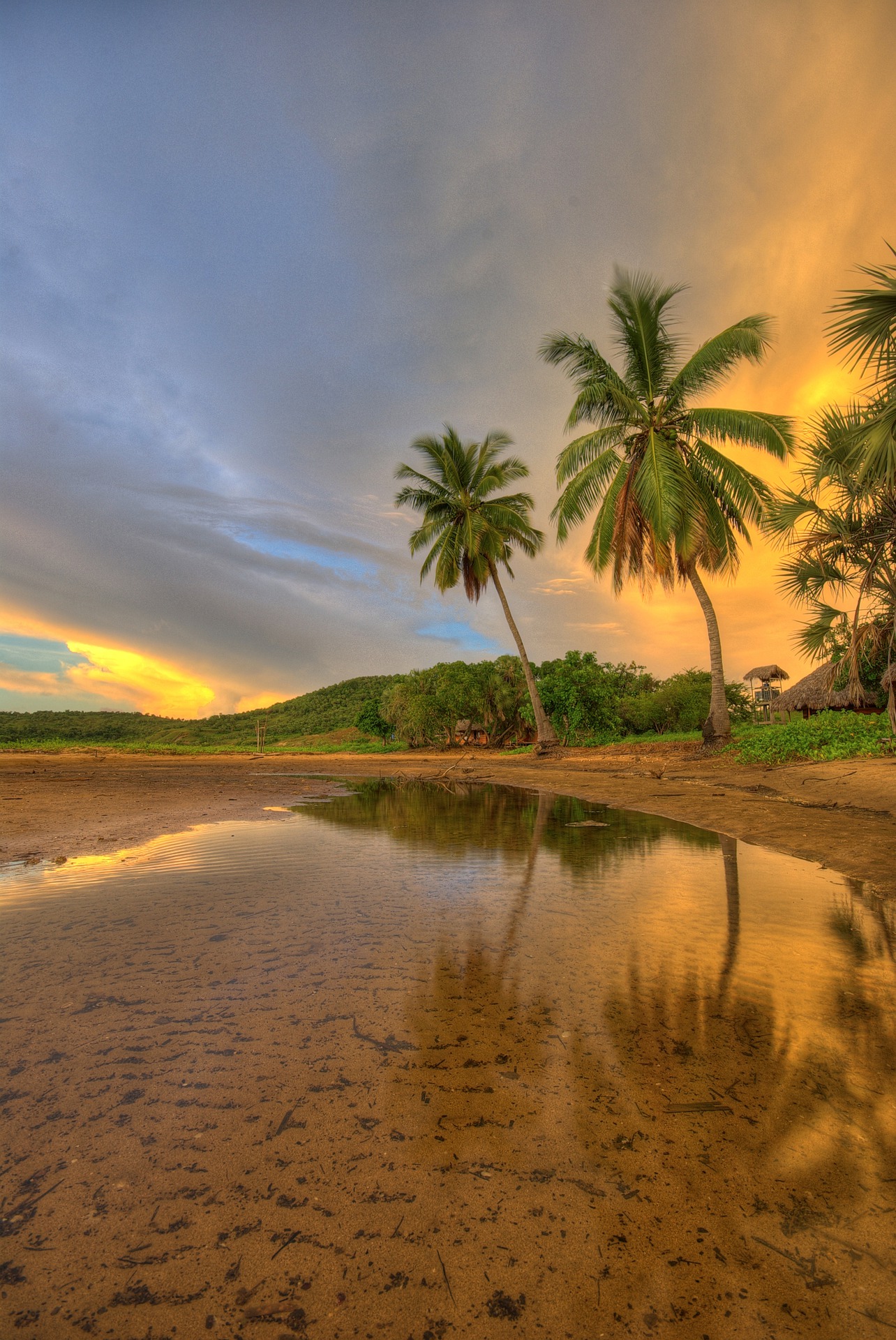 Was nimmst du mit auf eine einsame Insel?
Schreibe oder male in den Koffer:
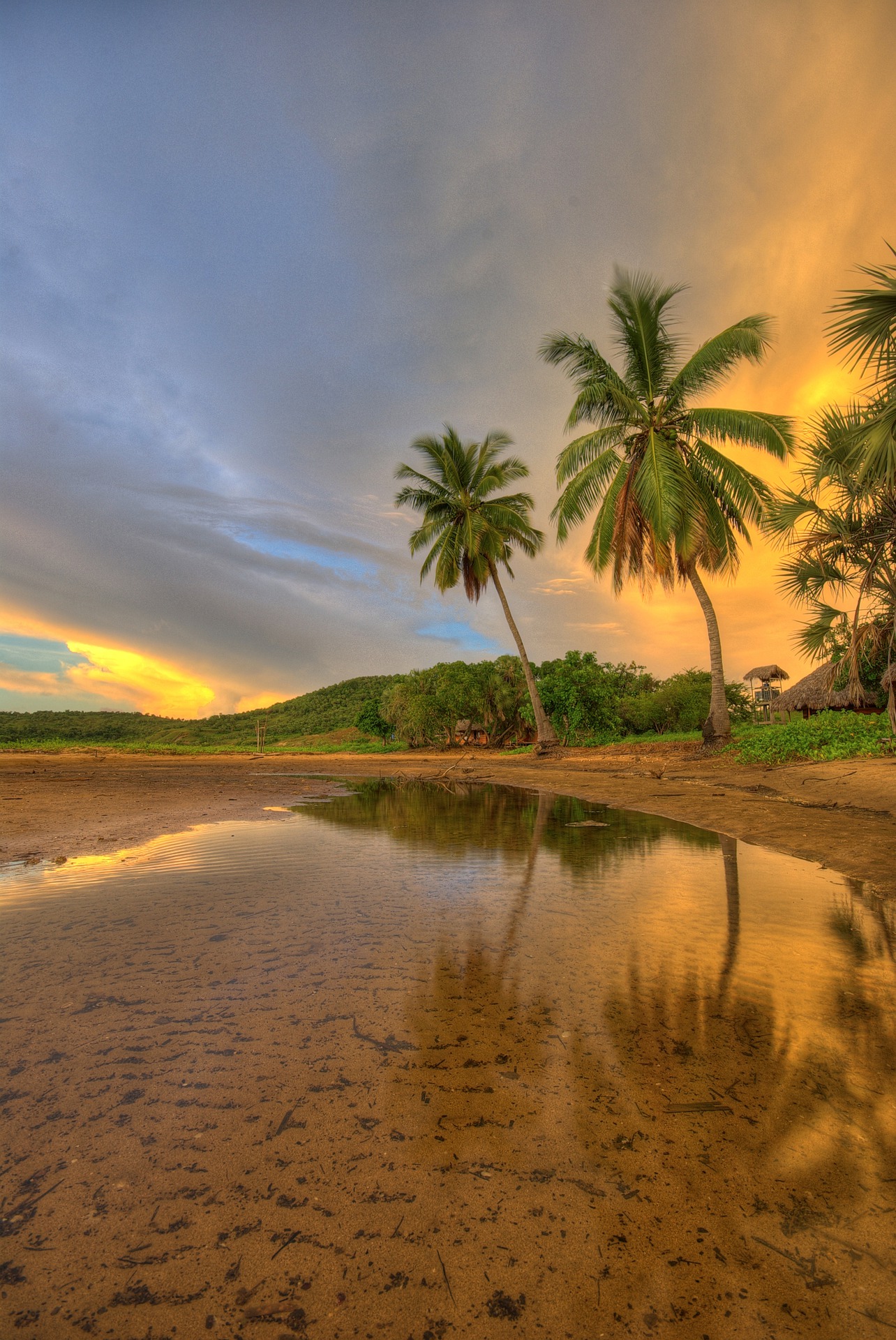 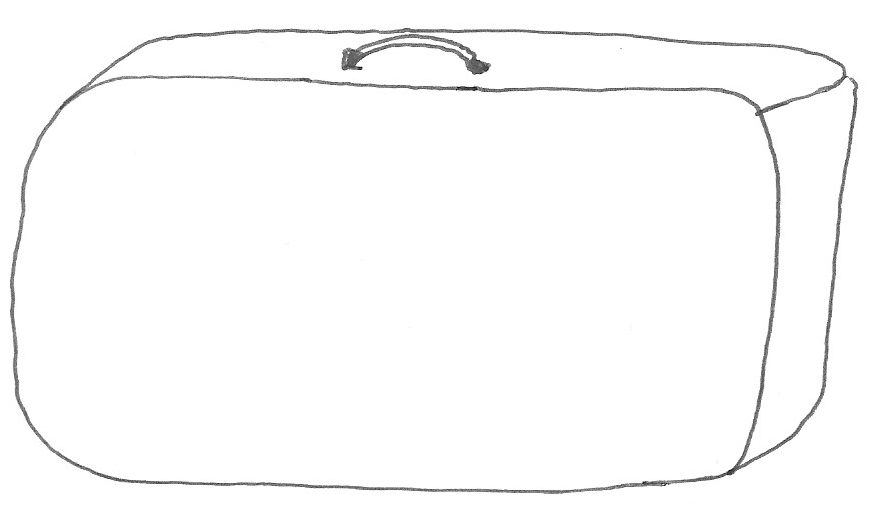 Passionszeit heißt Fastenzeit
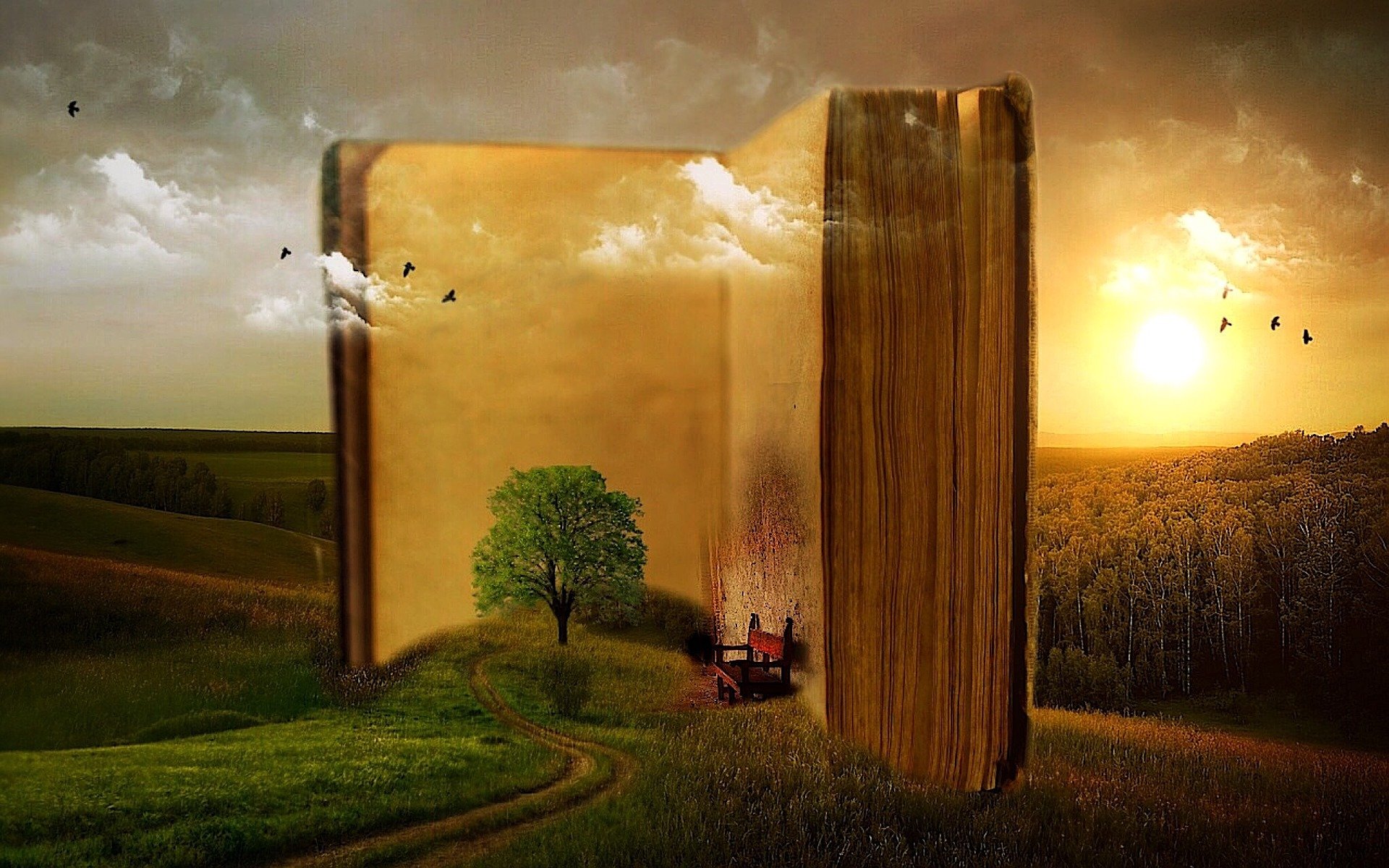 Auf Dinge verzichten,
um etwas Schönes, 
Neues und 
Unbekanntes 
mit Gott zu erleben!
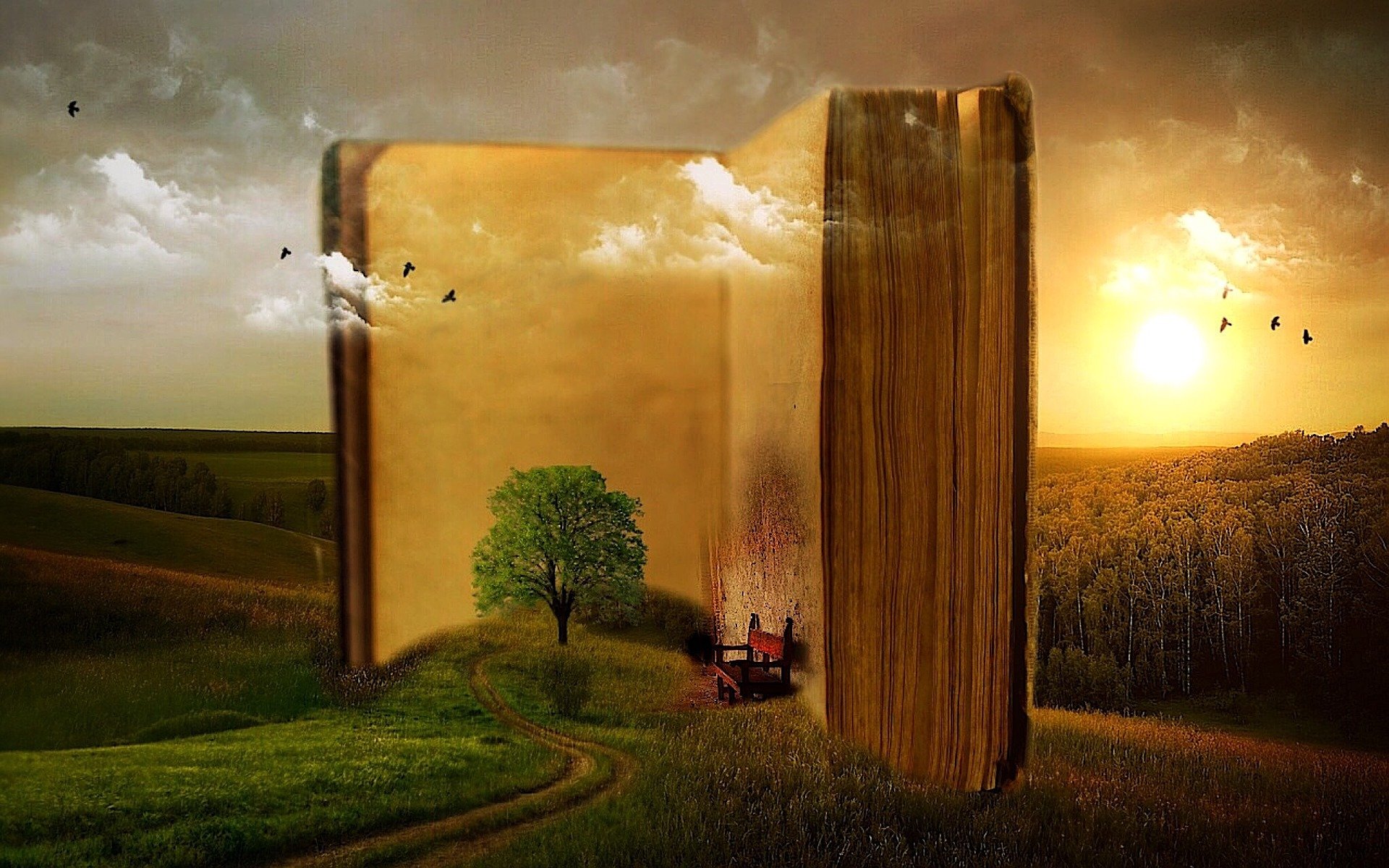 Die Passionszeit als christliche Fastenzeit deuten und verstehen
In der Fastenzeit möchten Menschen mehr Zeit mit Gott verbringen. 

Sie verzichten freiwillig auf schöne Dinge. 

In dieser freien Zeit lesen manche Christ*innen auch öfter in der Bibel und beten. Sie finden Ruhe und denken über Gott und ihr Leben nach.
Sie treffen sich mit anderen Christen unter einem gemeinsamen Fastenmotto.
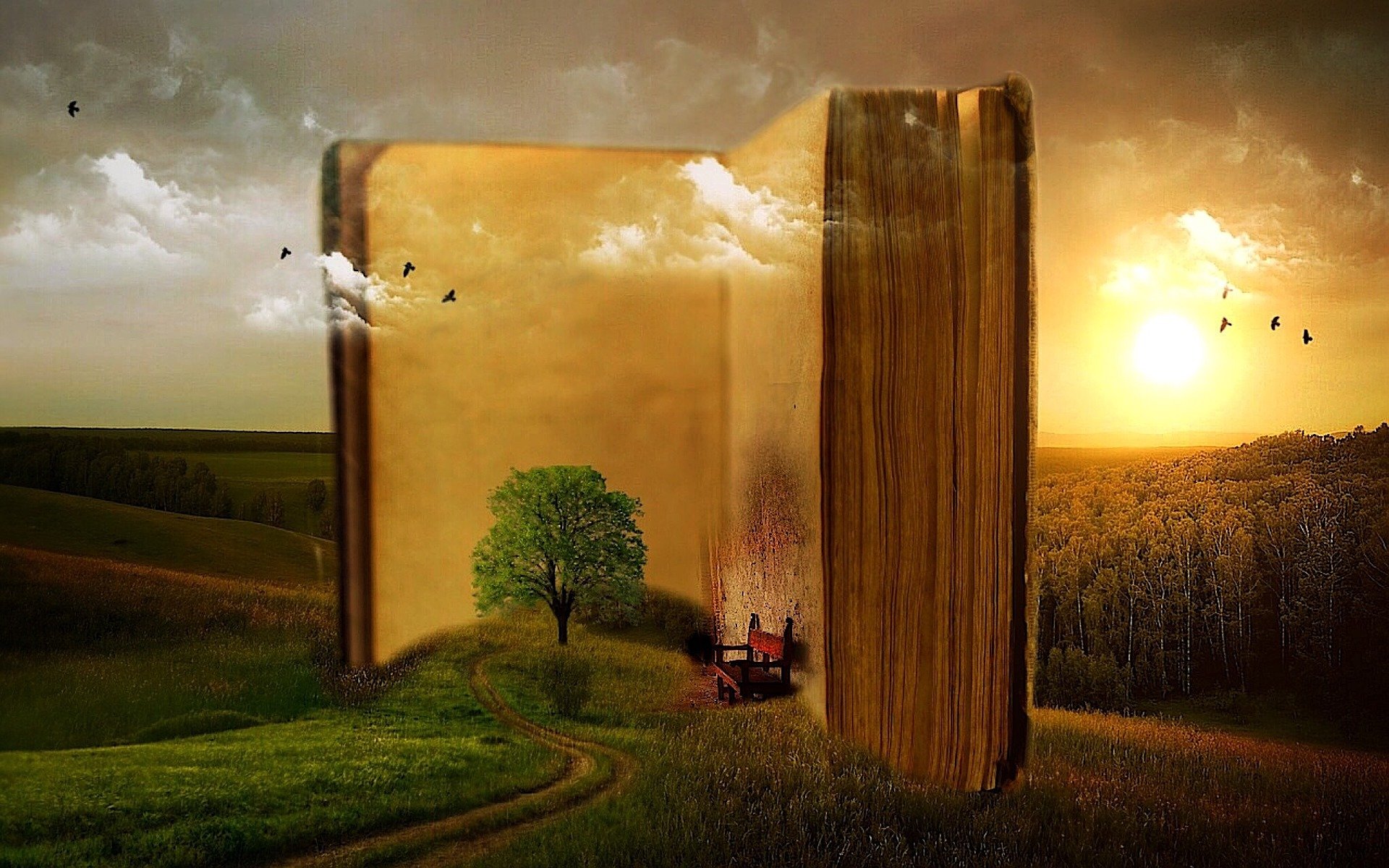 Einige Christ*innen schlafen z.B. am Sonntag nicht aus. Sie opfern freiwillig ihre Zeit und gehen in die Kirche. Sie singen und beten dort. Sie hören Worte aus der Bibel und denken darüber nach. 


In der Fastenzeit möchten Menschen mehr Zeit mit Gott verbringen. 
Sie verzichten freiwillig auf schöne Dinge. Sie möchten gesund leben und die Schöpfung Gottes schützen.
Sie danken Gott für ihr Leben und ihren Körper. Deshalb verzichten manche auf ungesundes Essen und machen mehr Sport.
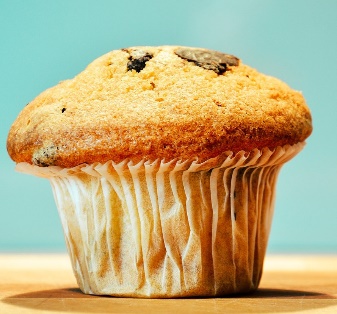 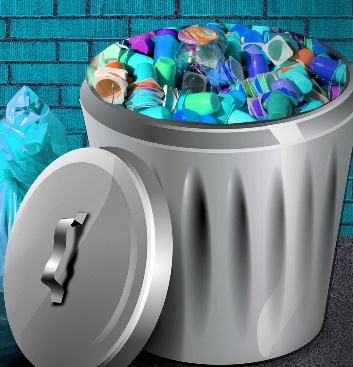 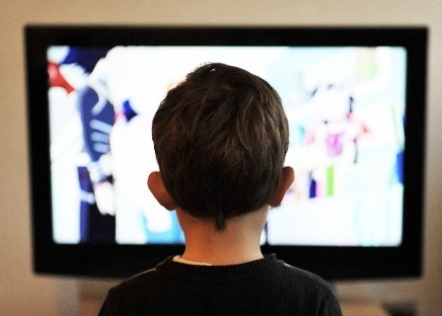 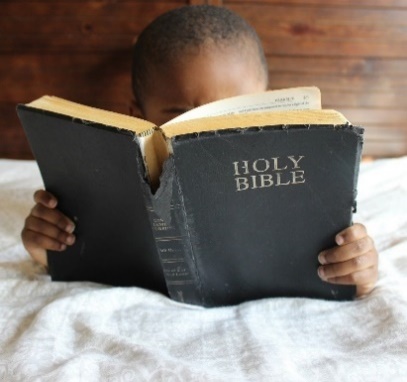 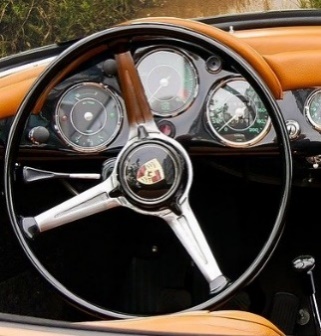 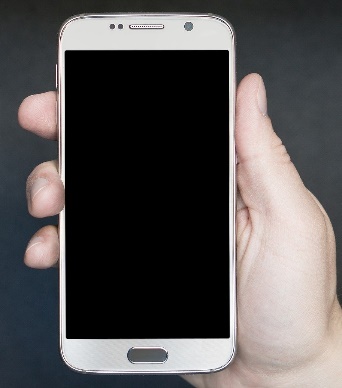 Fasten im jüdisch-christlichen Sinne bedeutet 
freiwillig auf etwas verzichten.

Wenn Menschen 
Gott etwas schenken 
oder 
freiwillig auf etwas verzichten,
um für ihn mehr Zeit zu haben,
dann sagt man in der Sprache der Bibel 
auch heute noch „opfern“.
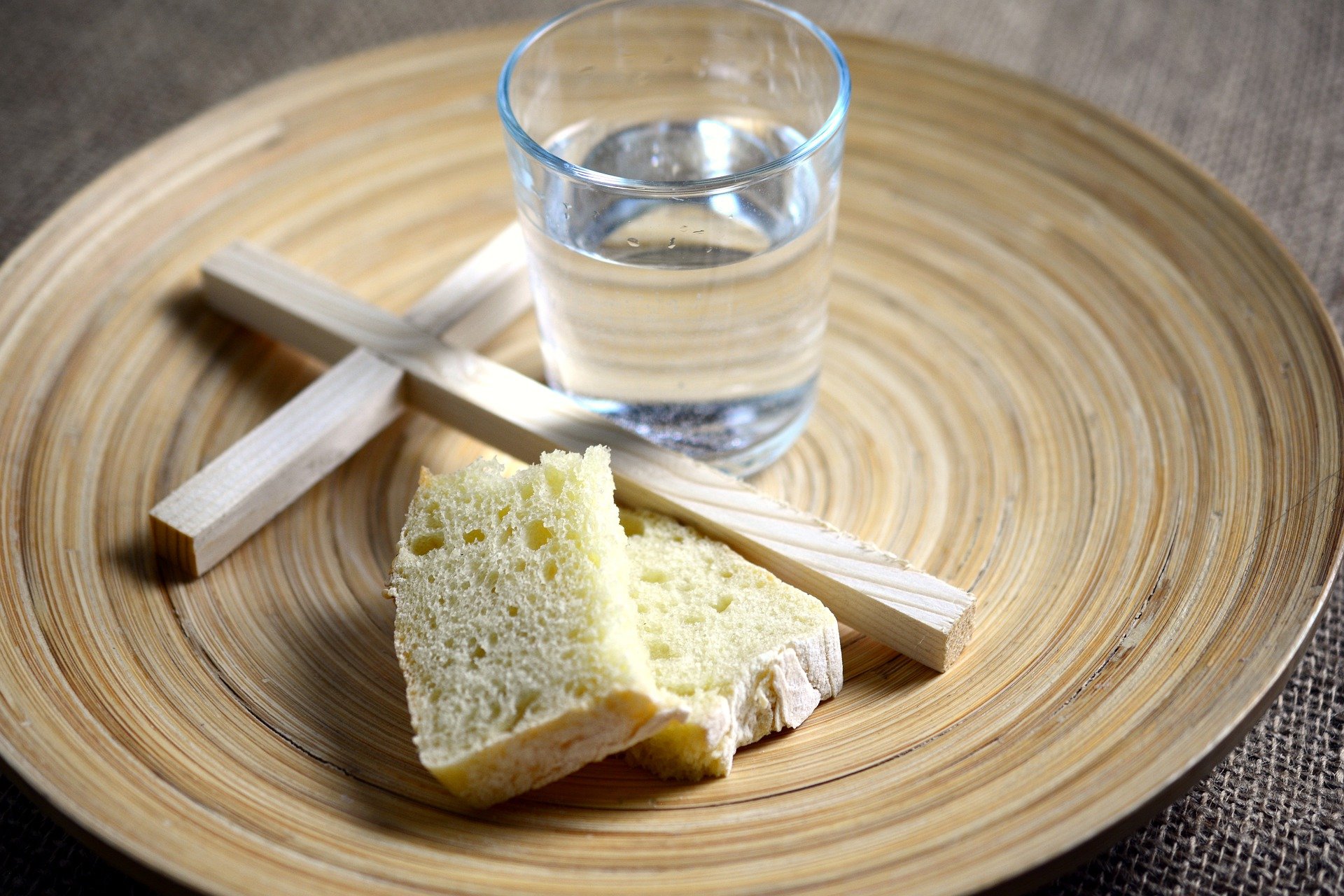 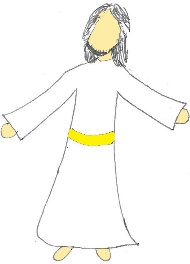 Fasten und Opfern zur Zeit Jesu
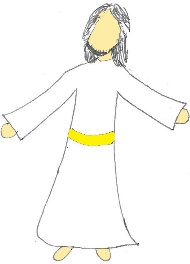 Opfern früher 

Damals, als Jesus
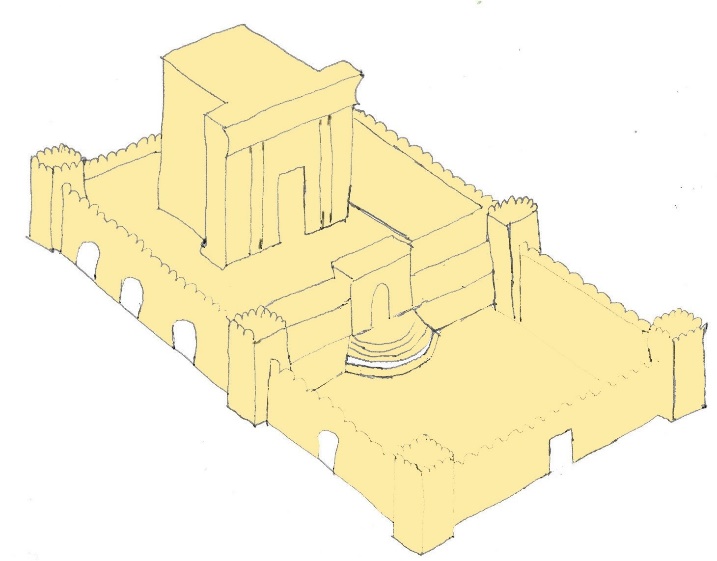 auf der Erde war, gab es ein besonderes Haus in Jerusalem:Den Tempel in der Stadt Jerusalem.
Der Tempel ist das wichtigste Haus für Gott. 
Der Tempel ist ein heiliger Ort.
Menschen beten zu Gott
und geben Gott Opfer.
Viele Menschen kommen zum Tempel. 
Sie beten und bringen Opfergaben (Geschenke) für Gott.
Priester beten zu Gott und Priester opfern Tiere und andere Sachen für Gott.
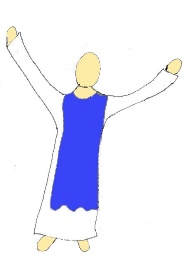 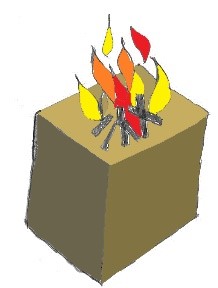 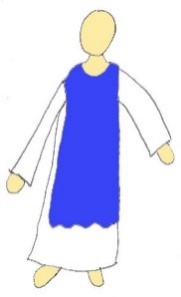 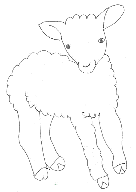 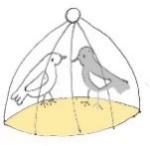 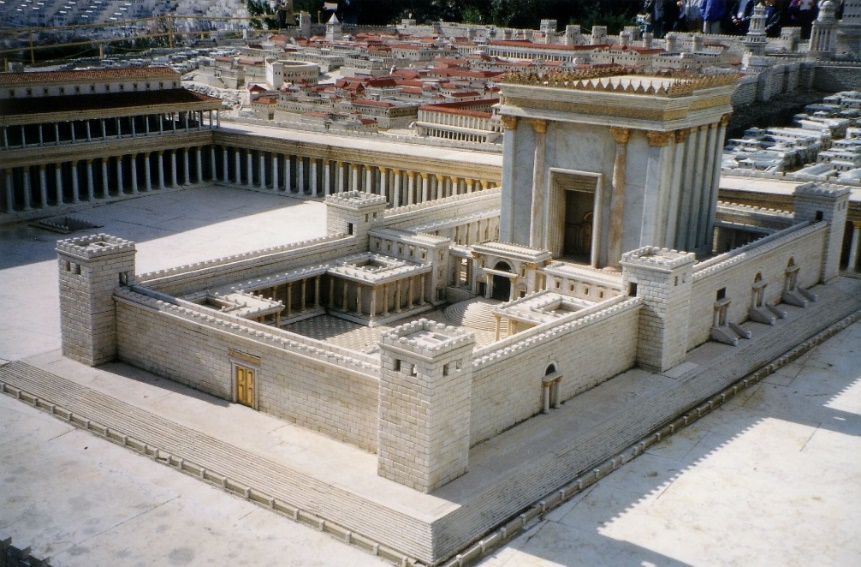 Opfern heißt: 
Gott etwas freiwillig schenken.


Früher opferten Menschen Tiere im Vorhof des Tempels in Jerusalem. Sie bedankten sich bei Gott oder baten ihn um Vergebung.
 
Sie wählten ihre besten Tiere für das Opfer aus. 
Die Priester schlachteten die Tiere und die Fleischstücke wurden auf einem Altar verbrannt. 

Seit dem Jahr 70 nach Christus werden keine Tiere mehr geopfert.
Überlege:  Was bedeutet opfern heute? 
Wie sieht heute ein freiwilliges 
Geschenk für Gott aus?
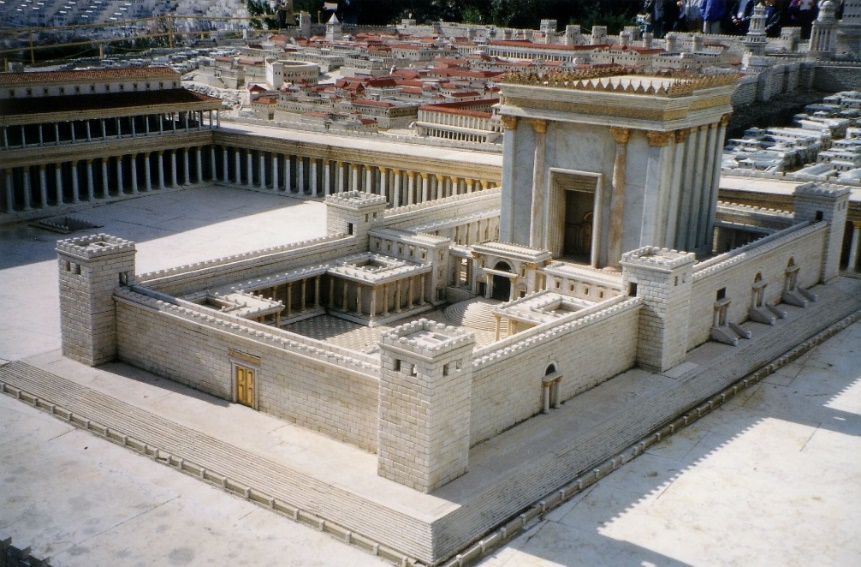 Der Versöhnungstag 
Jom Kippur

Einmal im Jahr ging der Hohepriester ins Allerheiligste und besprengte die Bundeslade mit Blut von einem Lamm. 

Er bat durch diese Handlung um Vergebung für alle Sünden des Volkes.

Danach sprach er dem Volk die Vergebung Gottes zu und segnete es.
Seit dem Jahr 70 nach Christus werden keine Tiere mehr geopfert.
Überlege:  Was bedeutet opfern heute? 
Wie sieht heute ein freiwilliges 
Geschenk für Gott aus?
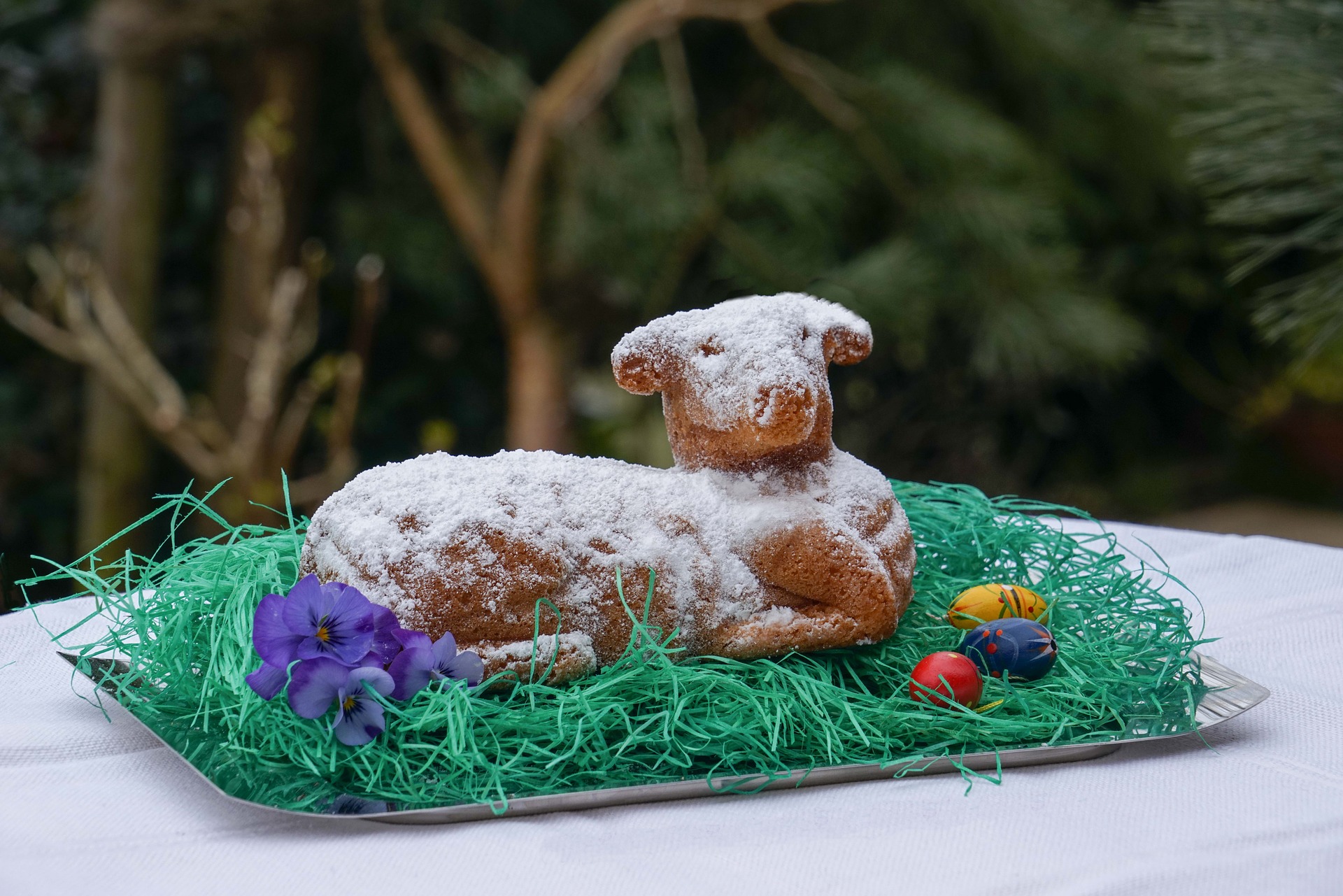 Die ersten Christen glaubten, 
dass durch den Tod Jesus keine Tieropfer
mehr erforderlich sind.
Sie glaubten: anstelle des Lammes nahm 
Jesus stellvertretend für alle die Strafe auf sich.
Jesus versöhnt alle Menschen mit Gott.
Nun hat jeder freien Zugang zu Gott, es braucht keinen Opfer- und Priesterkult mehr.
Jeder darf zu Gott kommen.

Daher kommt das Auferstehungssymbol:
Osterlamm mit Siegesfahne.
Als Brauchtum entstand u.a. das Backen eines Osterlammes und die Auferstehungskerze.
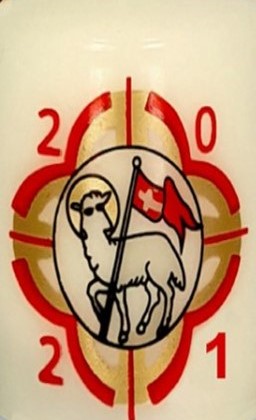 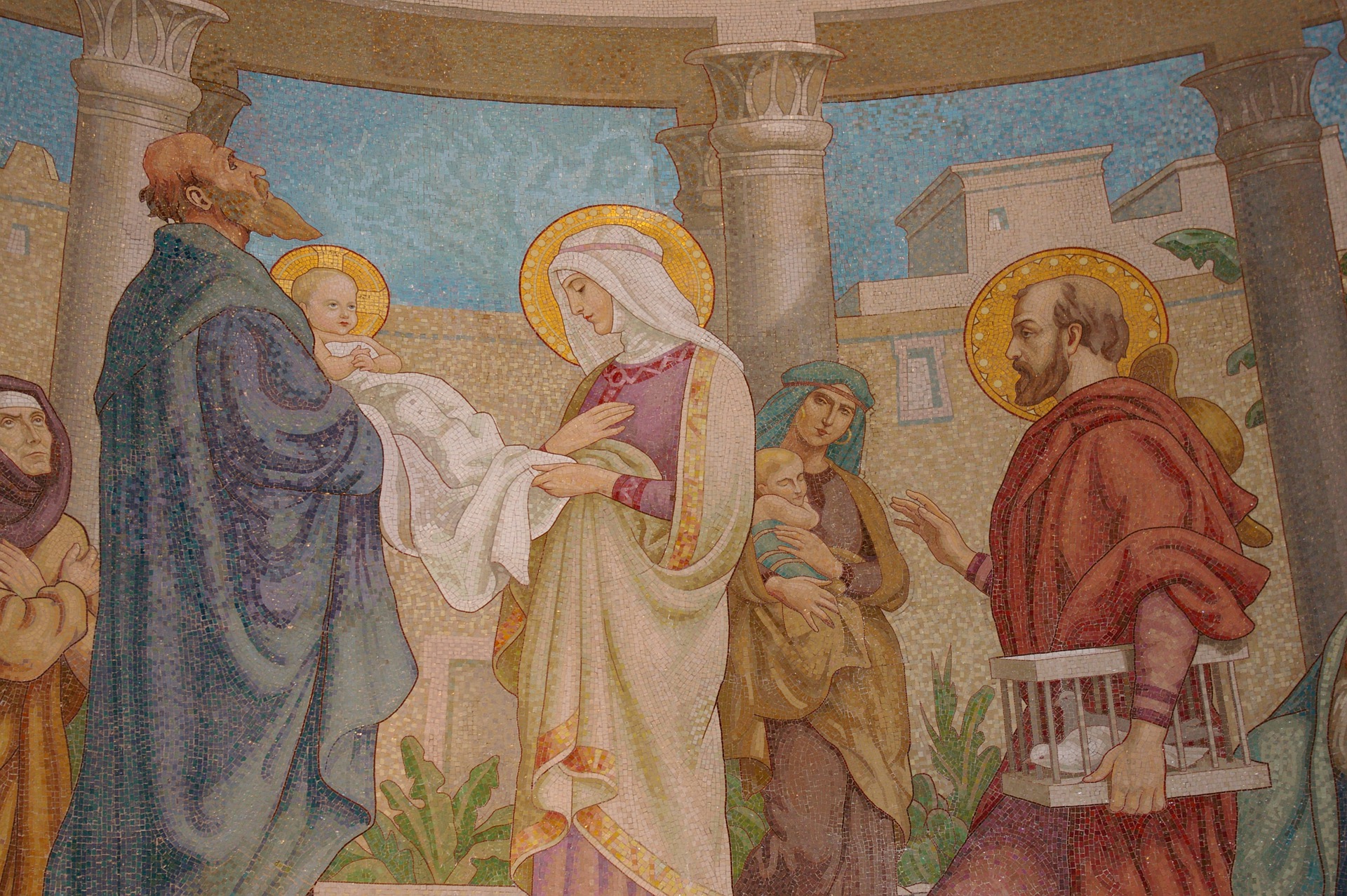 Im Alten Testament gab es die religiöse Anweisung u.a.
Gott als Sühne für Schuld oder zum Dank 
Tieropfer darzubringen.

Im Neuen Testament opfern Maria und Josef als Dank für die Geburt Jesu zwei Tauben.
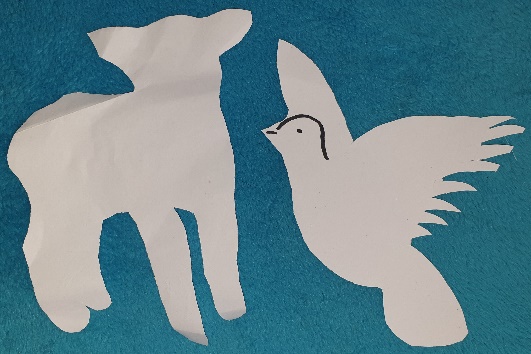 Auf was würdest du verzichten, 
um mehr Zeit für Gott zu haben?
Wähle eine Taube oder ein Lamm. 
 Schreibe oder male!

Du kannst auch einfach einen Zettel nehmen
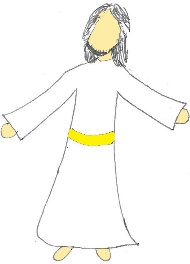 Das steht in der Bibel auch zum Thema 
Fasten und Opfern …
Ein weiterer wichtiger Aspekt zum Thema Fasten und Opfer findet sich in mehrere Schriften 
des Alten und Neuen Testamentes der Bibel:
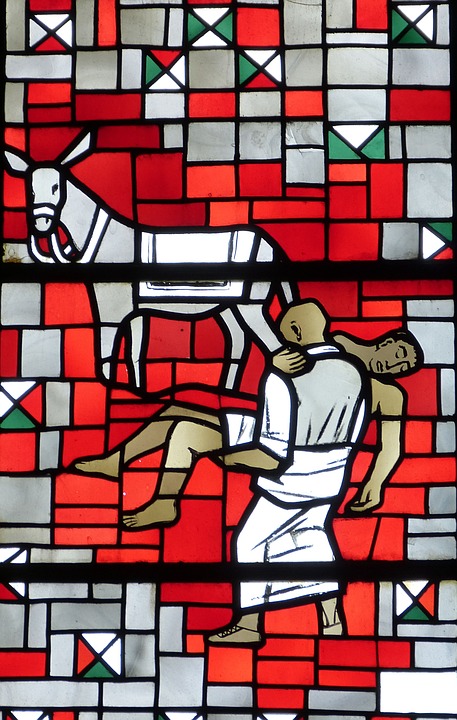 Richtig leben und Gerechtigkeit tun ist Gott lieber als Opfer.
Sprüche 21:3 frei nach Luther 2017 übersetzt
Jesus sagt:
Geht aber hin und lernt, was das heißt: 
»Barmherzigkeit will ich und nicht Opfer.«
Matthäus 9:13 Luther 2017
Wörter klären:  Barmherzigkeit
In Barmherzigkeit findest du zwei Wörter:
Erbarmen 
+ Herz 
Erbarmen = Mitleid oder
jemanden helfen
"Liebe will ich von euch 
und nicht, 
dass ihr mir die Tiere schlachtet! 

Ihr sollt mir nicht Brandopfer darbringen, 
sondern tun, was mir gefällt." 
 Hosea 6,6
Begreift doch endlich, 
was Gott meint, wenn er sagt: 

›Wenn jemand barmherzig ist,
 so ist mir das lieber als
 irgendwelche Opfer und Gaben.

 Ich bin gekommen, um Sünder 
in die Gemeinschaft mit Gott zu rufen, 
und nicht solche, 
die sich sowieso für gut genug halten.
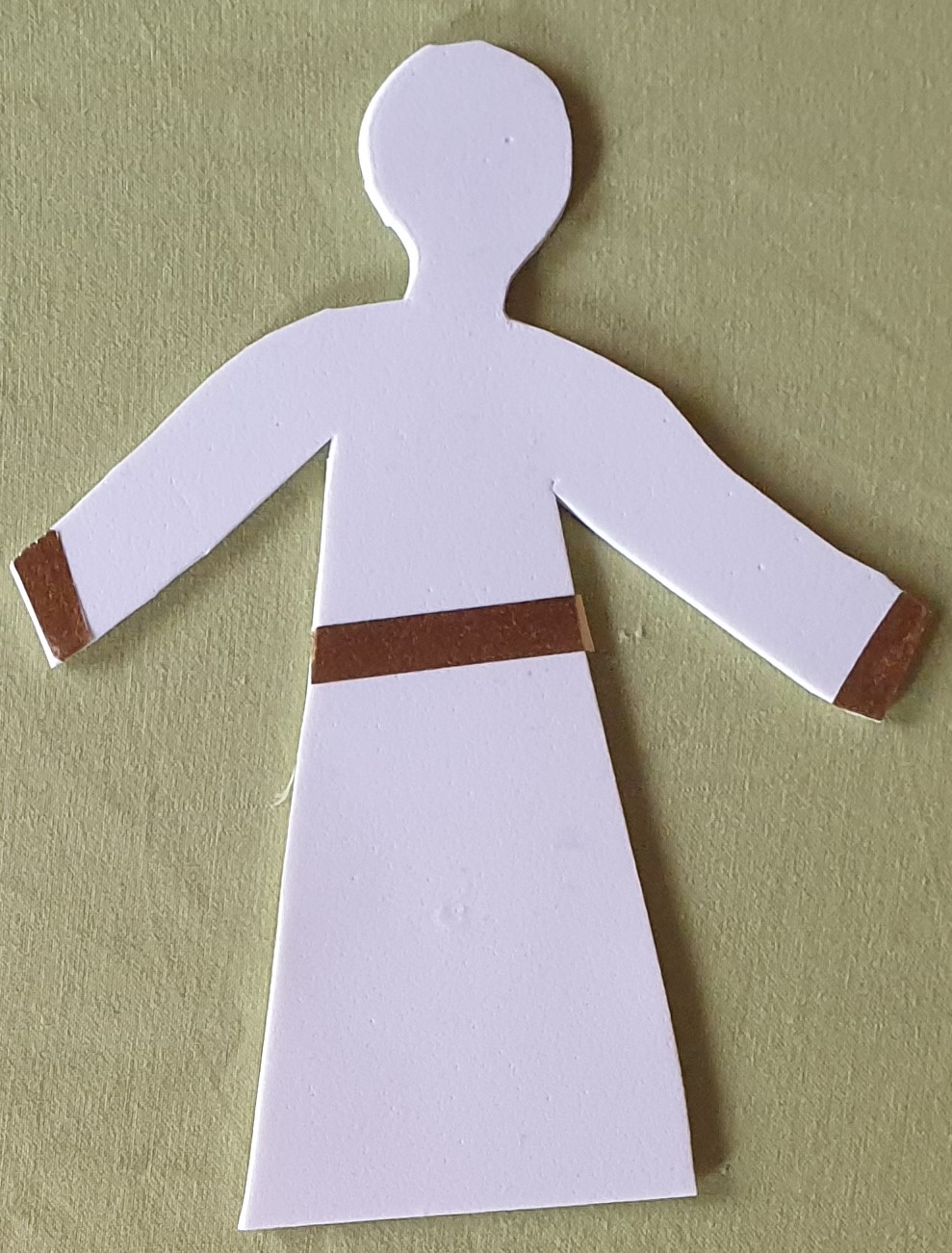 (Hos 6,6; Mt 12,7; Mt 23,23; 
Mk 2,18; Lk 5,33; 1Tim 1,15)
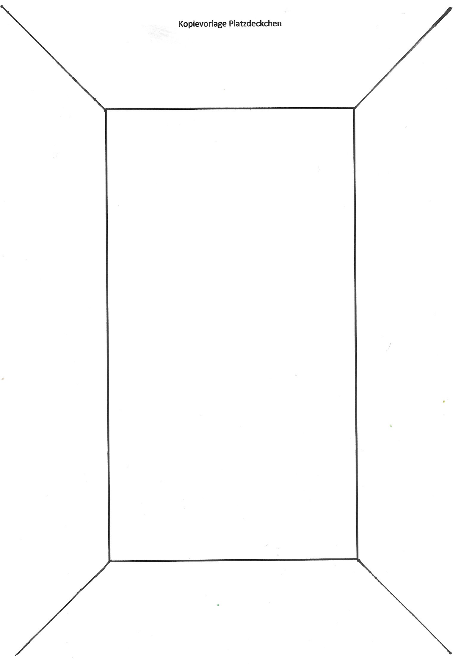 Theologisieren mit der Platzdecken-Methode
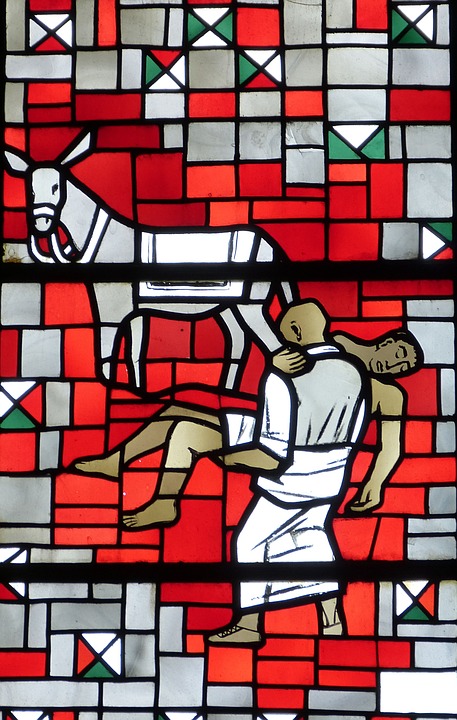 Wörter klären:  Barmherzigkeit
In Barmherzigkeit findest du zwei Wörter:
 Erbarmen 
+ Herz 

Erbarmen = Mitleid oder
jemanden helfen
Bilde ein 4er-Team. Lies die Bibelverse!
 
Richtig leben und Gerechtigkeit tun ist Gott lieber als Opfer.
Sprüche 21:3 frei nach Luther 2017 übersetzt
Jesus sagt:
Geht aber hin und lernt, was das heißt: 
»Barmherzigkeit will ich und nicht Opfer.«
Matthäus 9:13 Luther 2017
2. Schreibe ohne zu Reden in den Rand, was du denkst!
3. Erzählt euch, was ihr über die Bibelverse denkt.
4. Schreibt eure gemeinsamen Gedanken in die Mitte !
Das Gleichnis vom barmherzigen Samariter etwas anders erzählt …

Was ist für Gott ein gutes Opfer? 

Jesus erzählt: 
Ein Mann ging von Jerusalem nach Jericho hinab und wurde von Räubern überfallen. Sie plünderten ihn aus und schlugen ihn nieder; dann gingen sie weg und ließen ihn halbtot liegen.
Zufällig kam ein Priester denselben Weg herab; er sah ihn und ging vorüber.
Er musste schnell zum Tempel. Die Menschen warteten auf ihn. Sie wollten Gott Opfertiere schenken. Der Priester musste für sie die Opfertiere schlachten.
Ebenso kam auch ein anderer Priester zu der Stelle; er sah ihn und ging auch vorüber. Denn er musste schnell zum Tempel und dort beten.
Ein Samariter aber, ein Fremder, der auf einer Geschäftsreise war, kam zu ihm; 
er sah ihn und hatte Mitleid, ging zu ihm hin, goss Öl und Wein auf seine Wunden und verband sie.
Dann hob er ihn auf sein eigenes Reittier, brachte ihn zu einem Gasthaus und sorgte für ihn. Seine Geschäfte mussten warten.
Und am nächsten Morgen gab er dem Wirt Geld und sagte: 
Sorge für ihn, und wenn du mehr für ihn brauchst, werde ich es dir bezahlen, wenn ich wiederkomme.
Fragen:
Was tun die Priester?
Was opfern die Priester?
Auf was verzichten sie?
Was macht der Samariter?
Was opfert der Samariter?
Auf was verzichtet er?